special celebration foods
Turkey or goose may be the star of Thanksgiving and a Christmas dinner and also a favourite year round because of its low-fat healthy meat.  It is generally a rather large bird and inevitably there will be leftovers.
Turkey or goose
Christmas pudding is a type of pudding 
traditionally served on Christmas Day. 
Sometimes it is known as plum pudding. The pudding contains no actual plums.It is flavored with the sweet spices  usually made with suet. The mixture can be moistened with the juice of citrus fruits, brandy and other alcohol.
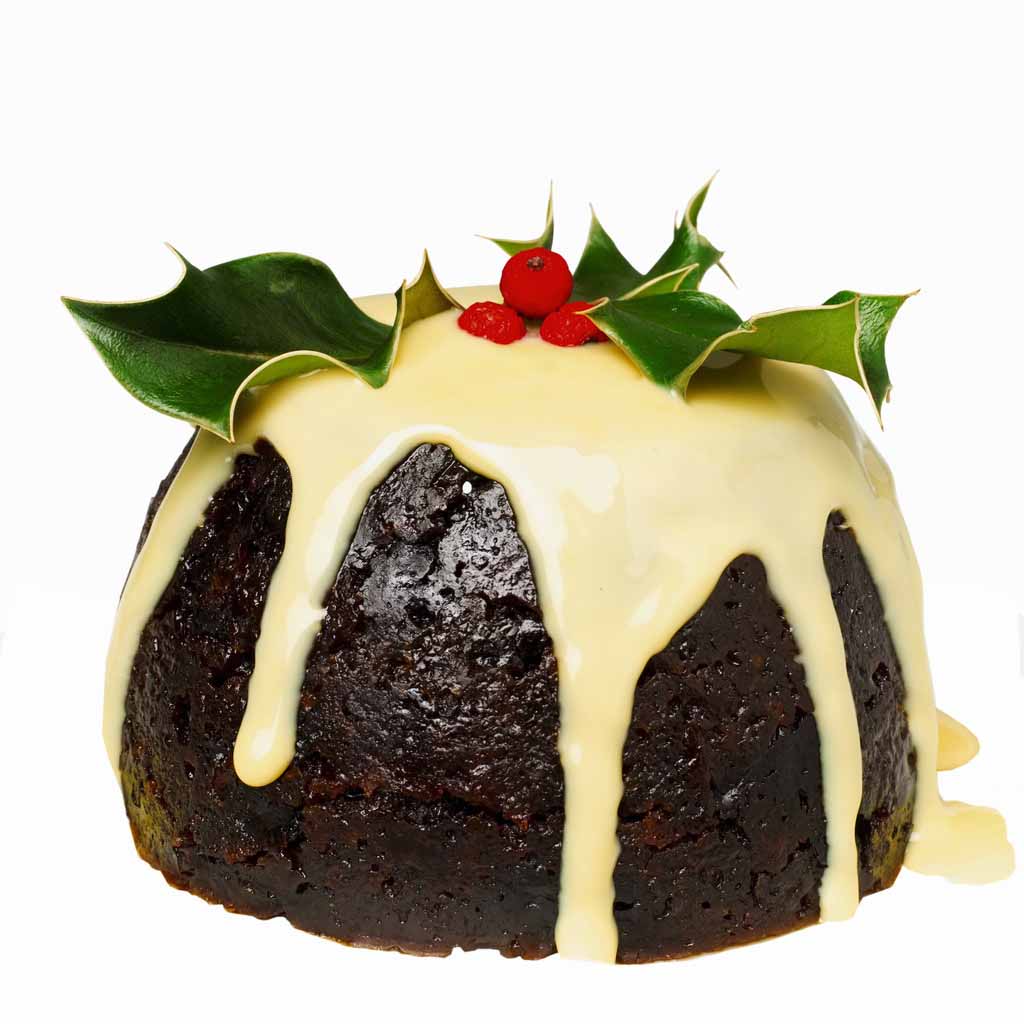 Christmas pudding
Chocolate log is a traditional dessert served near Christmas especially in France
and several other 
francophone countries and former French colonies. It can be considered a type of sweet roulade. These 
cakes are often decorated with powdered sugar to resemble 
snow, tree branches, fresh berries, and 
mushrooms made of meringue.
Chocolate log
Mulled wine is a beverage that ranges 
from alcoholic to non-alcoholic. Mulled wine is usually made with 
red wine along with 
spices and raisins, served hot or warm It is a traditional drink during winter, especially around Christmas and 
Halloween.
Mulled wine
Mince pies, also known as minced pies,  are small British sweet 
pies traditionally served during the Christmas season.  Typically their ingredients were a mixture of minced meat, suet, a range of fruits, and spices such as cinnamon, cloves and 
nutmeg.
mince pies
Cake it is typically a sweet baked dessert. Modern cake, especially layer cakes, normally contain a combination of flour, sugar, eggs, and butter or oil, with some varieties also requiring liquid (typically milk or water) and leavening agents (such as yeast or 
baking powder).
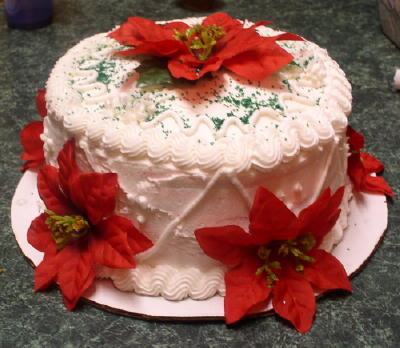 Cake
Easter eggs are special eggs that are often given to celebrate Easter or
springtime. Easter eggs are common during Eastertide as they symbolize the empty tomb of Jesus.
Easter eggs
The Thanksgiving turkey being the most common main dish of a Thanksgiving dinner, 
Thanksgiving is sometimes colloquially called “Turkey Day.”
The Thanksgiving turkey
A pumpkin pie is a traditional sweet dessert, often eaten during the fall and early winter, especially for Thanksgiving and 
Christmas.  The pumpkin is a symbol of harvest time and featured also at Halloween. he pie consists of a pumpkin-based custard, ranging in color from orange to brown, baked in a single pie shell, rarely with a top crust. The pie is generally flavored with nutmeg, cinnamon, cloves, and ginger.
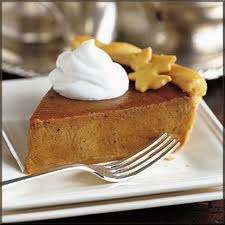 A Pumpkin pie
Pancakes are thin, flat, round cakes prepared from a batter and cooked on a hot griddle or frying pan.  They may be served at any time with a variety of toppings or fillings including jam, chocolate chips, fruit, syrup or meat.
Pancakes
Roasted chestnuts are nuts which are very much associated with Christmas. They are popular all year round and can be served as a dessert with eggnog or vanilla ice cream or just served salted as a snack.
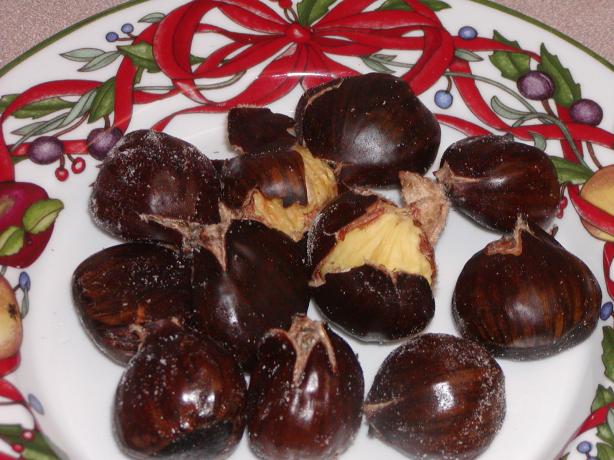 Roasted chestnuts